Power and Sample Size+ Principles of Simulation
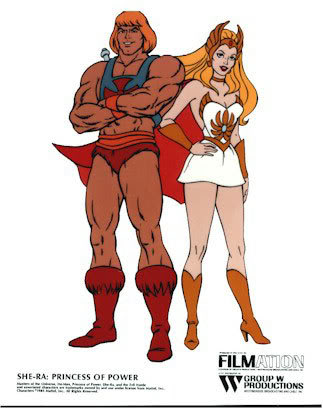 Benjamin Neale
March 4th, 2010 
International Twin Workshop, Boulder, CO
What is power?
What affects power?
How do we calculate power?
What is simulation?
Why do we simulate?
How do we simulate?
Slide of Questions
Definitions of power 
The probability that the test will reject the null hypothesis if the alternative hypothesis is true

The chance the your statistical test will yield a significant result when the effect you are testing exists
What is power?
Null Hypothesis
Alternative Hypothesis
Distribution of test statistics
Key Concepts and Terms
Null Hypothesis
The baseline hypothesis, generally assumed to be the absence of the tested effect
Alternative Hypothesis
The hypothesis for the presence of an effect
Distribution of test statistics
The frequencies of the values of the tests statistics under the null and the alternative
Key Concepts and Terms
We are going to simulate a normal distribution using R

We can do this with a single line of code, but let’s break it up
Practical 1
R has functions for many distributions
Normal, χ2, gamma, beta (others)
Let’s start by looking at the random normal function: rnorm()
Simulation functions
In R: ?rnorm
rnorm Documentation
rnorm(n, mean = 0, sd = 1)
Function name
Mean of distribution
with default value
Number of Observations to simulate
Standard deviation of distribution
with default value
rnorm syntax
This script will plot 4 samples from the normal distribution
Look for changes in shape
Thoughts?
R script: Norm_dist_sim.R
You have to comment
The presentation will not continue without audience participation
No this isn’t a game of chicken
What did we learn?
One I made earlier
Sampling variance
We saw that the ‘normal’ distribution from 100 observations looks stranger than for 1,000,000 observations
Where else may this sampling variance happen?
How certain are we that we have created a good distribution?
Concepts
Rather than just simulating the normal distribution, let’s simulate what our estimate of a mean looks like as a function of sample size
We will run the R script mean_estimate_sim.R
Mean estimation
This script will plot 4 samples from the normal distribution
Look for changes in shape
Thoughts?
R script: mean_estimate_sim.R
You have to comment
The presentation will not continue without audience participation
No this isn’t a game of chicken
What did we learn?
One I made earlier
We see an inverse relationship between sample size and the variance of the estimate
This variability in the estimate can be calculated from theory
SEx = s/√n 
SEx is the standard error, s is the sample standard deviation, and n is the sample size
Standard Error
Existential Crisis!
What does this variability mean?
Again—this is where you comment
The sampling variability in my estimate affects my ability to declare a parameter as significant (or significantly different)
Key Concept 1
The probability that the test will reject the null hypothesis if the alternative hypothesis is true
Power definition again
Mean different from 0 hypotheses:
ho (null hypothesis) is μ=0 
ha (alternative hypothesis) is μ ≠ 0
Two-sided test, where μ > 0 or μ < 0 are one-sided
Null hypothesis usually assumes no effect
Alternative hypothesis is the idea being tested
Hypothesis Testing
a=type 1 error rate
b=type 2 error rate
1-b=statistical power
Possible scenarios
Type I error 
at rate 
Nonsignificant result
(1- )
Type II error 
at rate 
Significant result
(1-)
Statistical Analysis
Non-rejection of H0
Rejection of H0
H0 true
Truth
HA true
The probability of rejection of the null hypothesis depends on:
The significance criterion ()
The sample size (N)
The effect size (Δ)
The probability of detecting a given effect size in a population from a sample size, N, using a significance criterion, .
Expanded Power Definition
Standard Case
Sampling distribution if HA were true
Sampling distribution if H0 were true
alpha 0.05
POWER:
 1 - 


T
Non-centrality parameter
Increased effect size
Sampling distribution if HA were true
Sampling distribution if H0 were true
alpha 0.05
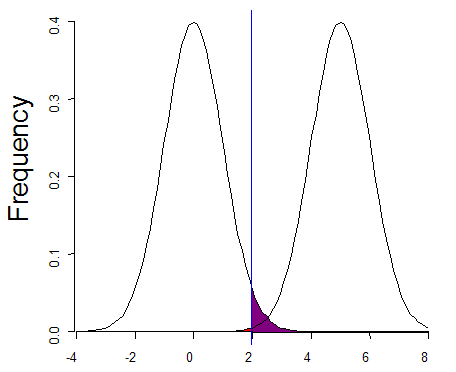 POWER:
 1 -  ↑


T
Non-centrality parameter
Standard Case
Sampling distribution if HA were true
Sampling distribution if H0 were true
alpha 0.05
POWER:
 1 - 


T
Non-centrality parameter
More conservative α
Sampling distribution if HA were true
Sampling distribution if H0 were true
alpha 0.01
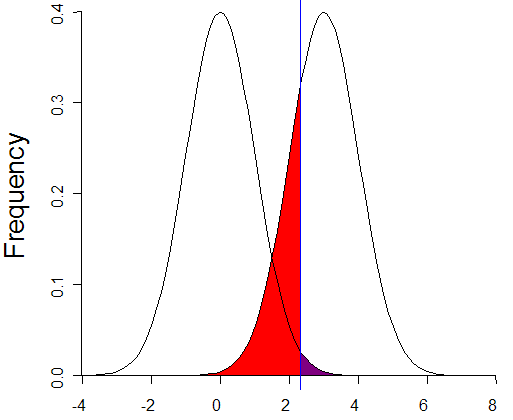 POWER:
 1 -  ↓


T
Non-centrality parameter
Less conservative α
Sampling distribution if HA were true
Sampling distribution if H0 were true
alpha 0.10
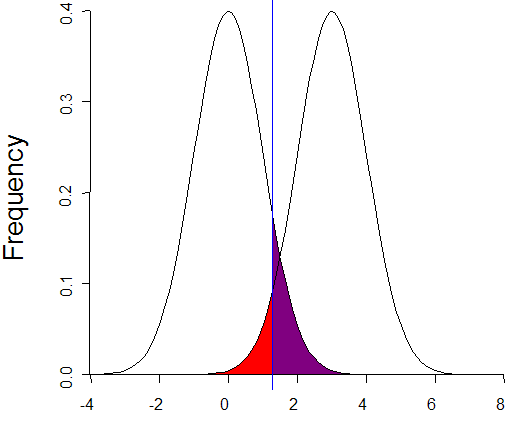 POWER:
 1 -  ↑


T
Non-centrality parameter
Standard Case
Sampling distribution if HA were true
Sampling distribution if H0 were true
alpha 0.05
POWER:
 1 - 


T
Non-centrality parameter
Increased sample size
Sampling distribution if HA were true
Sampling distribution if H0 were true
alpha 0.05
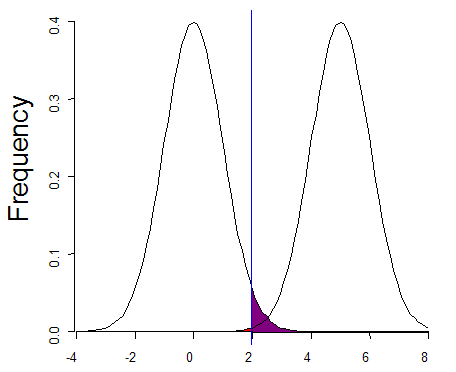 POWER:
 1 -  ↑


T
Non-centrality parameter
Increased sample size
Sampling distribution if HA were true
Sampling distribution if H0 were true
alpha 0.05
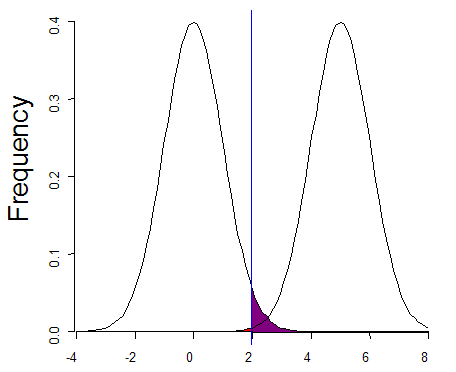 POWER:
 1 -  ↑
Sample size scales linearly with NCP


T
Non-centrality parameter
Type of Data
Continuous > Ordinal > Binary
Do not turn “true” binary variables into continuous
Multivariate analysis
Remove confounders and biases
MZ:DZ ratio
Additional Factors
Larger effect sizes
Reduce heterogeneity
Larger sample sizes
Change significance threshold
False positives may become problematic
Effects Recap
Power of Classical Twin Model
You can do this by hand

But machines can be much more fun
Power of Classical Twin Model
Martin, Eaves, Kearsey, and Davies Power of the Twin Study, Heredity, 1978
How can we determine our power to detect variance components?
Just like we simulated estimates of means we can simulate chi squares from dropping C
We get to play God [well more than usual]
We fix the means and variances as parameters to simulate
We fit the model ACE model
We drop C
We generate our alternative sampling distribution of statistics
Simulation is king
This script does not produce anything, but rather creates a function
I will walk through the script explaining the content
We will make this function and then run the function once to see what happens
Then we can generate a few more simulations (though I’m not super keen on the computation power of the machines)
Script: test_C_sim.R
Now we understand what the function is doing, we can run it many times
We are going to use sapply again
This time we will sapply the new function we made
In addition to generating our chis, we create an object of the chis to assess our power and see what our results look like
Script: run_C_sim.R
“All models are wrong but some are useful”
					--George Box

Simulation is useful for refining intuition
Helpful for grant writing
Calibrates need for sample size
Many factors affect power
Ascertainment
Measurement error
Many others
Principles of Simulation
Simulation is super easy in R
ClassicMx did not have such routines
We can evaluate our power easily using R as well
We can generate pictures of our power easily
Why R is great
Genetic Power Calculator
Good for genetic studies with genotype data
Also includes a probability function calculator
http://pngu.mgh.harvard.edu/~purcell/gpc/
Wiki has pretty good info on statistical power
http://en.wikipedia.org/wiki/Statistical_power
Additional Online Resources
Visscher PM, Gordon S, Neale MC., Power of the classical twin design revisited: II detection of common environmental variance. Twin Res Hum Genet. 2008 Feb;11(1):48-54.
Neale BM, Rijsdijk FV, Further considerations for power in sibling interactions models. Behav Genet. 2005 Sep 35(5):671-4
Visscher PM., Power of the classical twin design revisited., Twin Res. 2004 Oct;7(5):505-12.
Rietveld MJ, Posthuma D, Dolan CV, Boomsma DI, ADHD: sibling interaction or dominance: an evaluation of statistical power. Behav Genet. 2003 May 33(3): 247-55
Posthuma D, Boomsma DI., A note on the statistical power in extended twin designs. Behav Genet. 2000 Mar;30(2):147-58.
Neale MC, Eaves LJ, Kendler KS. The power of the classical twin study to resolve variation in threshold traits. Behav Genet. 1994 May;24(3):239-58.
Nance WE, Neale MC., Partitioned twin analysis: a power study. Behav Genet. 1989 Jan;19(1):143-50.
Martin NG, Eaves LJ, Kearsey MJ, Davies P., The power of the classical twin study. Heredity. 1978 Feb;40(1):97-116.
Citations for power in twin modeling